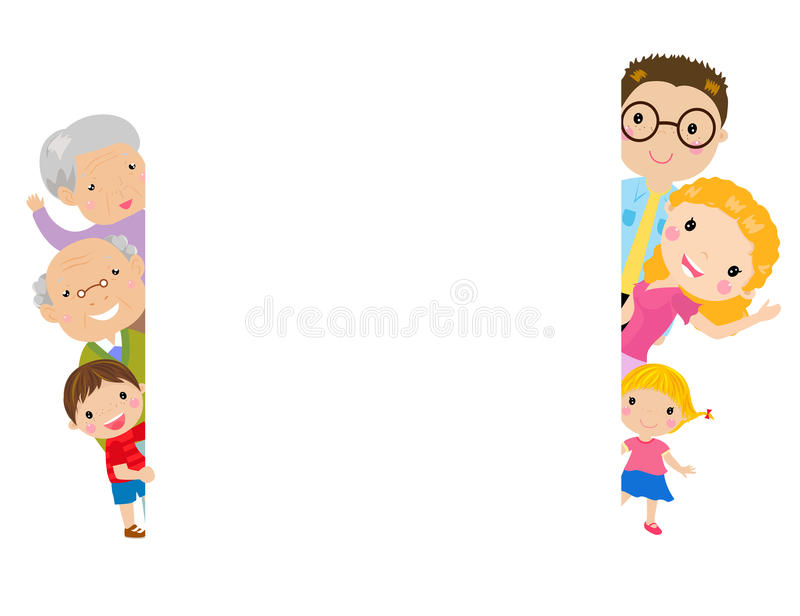 МАДОУ «Детский сад» №270



Методическая разработка:
 создание книжки-малышки 
«В гостях у сказки».
Подготовила: воспитатель 
С.А.Светикова
Барнаул 2022
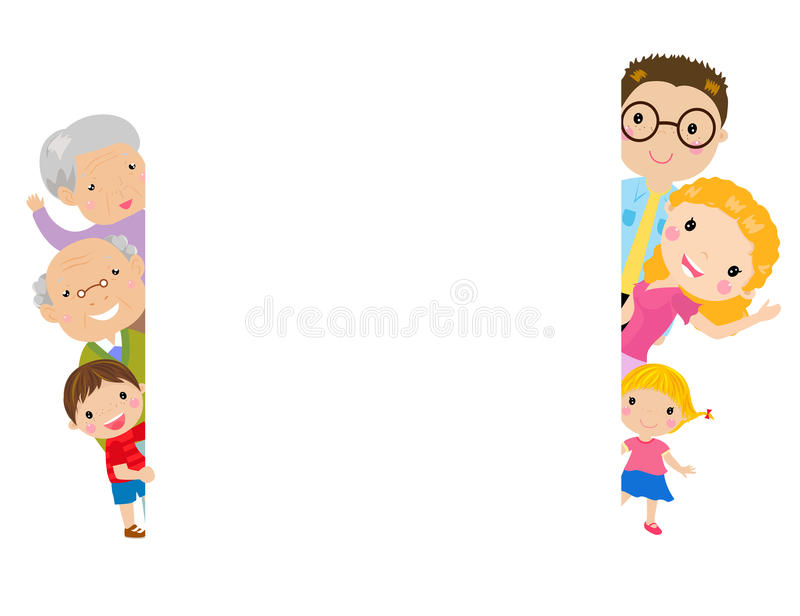 Проект: создание книжки-малышки «В гостях у сказки».

      Тип проекта: творческий.

      Проект: индивидуальный, семейный. 

Предполагается активная помощь родителей. Это способствует созданию атмосферы заинтересованности, сотрудничества и сотворчества детей и родителей.

Образовательная область: «Познавательное развитие»; «Социально – коммуникативное развитие»; «Художественно –эстетическое развитие».

По срокам: краткосрочный, рассчитан на один месяц.
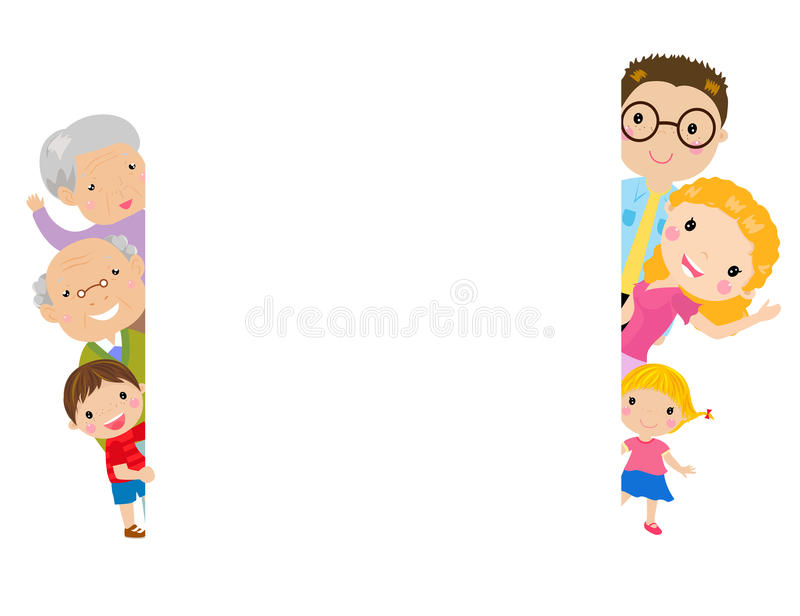 Актуальность проекта:

 Поверхностный интерес родителей к ознакомлению детей с художественной литературой:
• недостаточное внимание уделяется чтению художественной литературы родителями детям.
 • замена книги на мультфильмы и компьютер.
Введение в мир искусства и систему теоретических знаний о книжках-малышках вооружит участников проекта художественными умениями и навыками в данной области.
 Приобретённые навыки помогут развитию интереса к художественной литературе воспитанников.
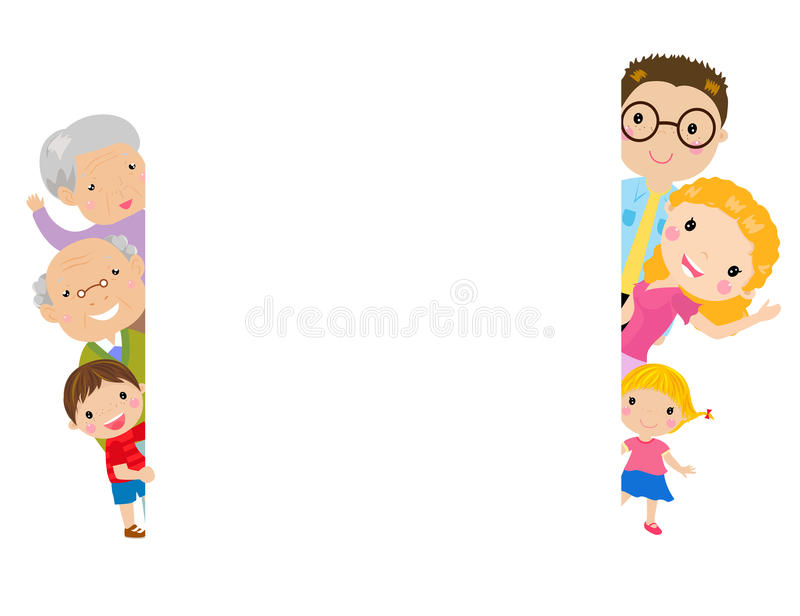 Цель проекта: пробуждение интереса к книгам путём создания книжки-малышки.

    Задачи проекта:
• Способствовать формированию интереса к книгам, произведениям художественной литературы.
• Воспитывать умение слушать и понимать произведения разных жанров, выражать эмоции.
• Развивать элементы творчества, учить использовать прочитанное в других видах деятельности (игровой, продуктивной, в общении).
• Дать информацию родителям о важности чтения художественных книг в развитии ребенка.
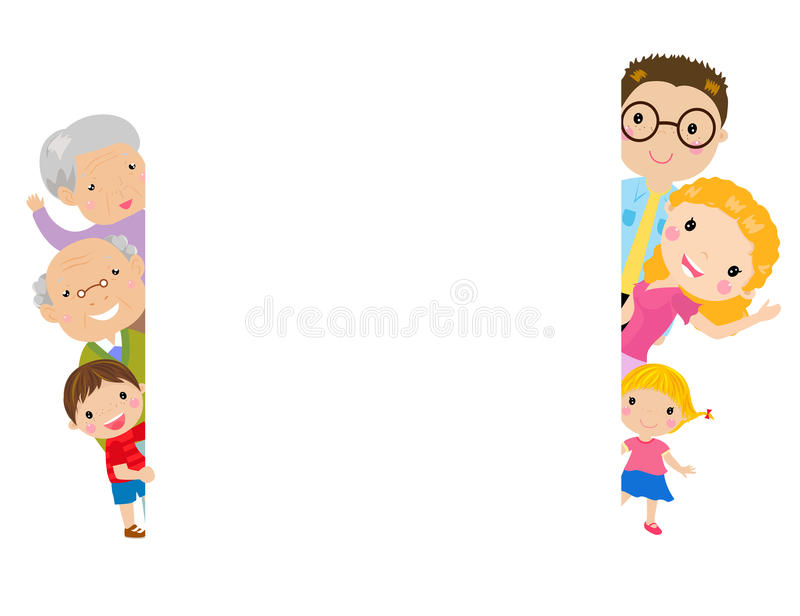 Этапы работы над проектом:
Работа с родителями: Формулирование и принятие цели работы;
Родителям была предложена тема: найти, прочитать и принести в группу книжки серии «книжки-малышки». Просмотрев те книжки-малышки, что принесли воспитанники, пришли к выводу: эти книжки интересны детям 4 -5 лет. Решили сделать свои книжки-малышки.
Работа педагогов: подбор необходимого материала по теме, в начале проекта воспитатели провели с родителями анкетирование  «Что вы читаете дома с ребенком?». 
Оформление выставки рисунков  совместно выполненной родителями и детьми  «Мои любимые сказки».
Совместная деятельность родителей и детей: оформление выставки «Книжки малышки своими руками».
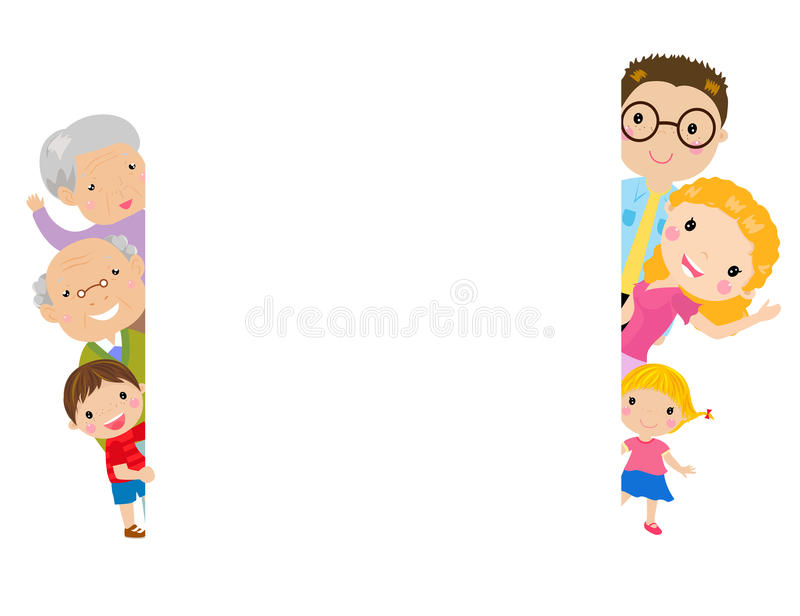 Предполагаемые результаты: 
создание книжки-малышки «В гостях у сказки» 
Презентация книжки-малышки. 

По итогам работы проводится выставка. Данный вид работы способствует формированию процессуальных и результативных мотивов, элементарных приёмов совместной деятельности. Интерес поддерживается за счёт того, что дети воспринимают всё как игру и видят результат своей работы.
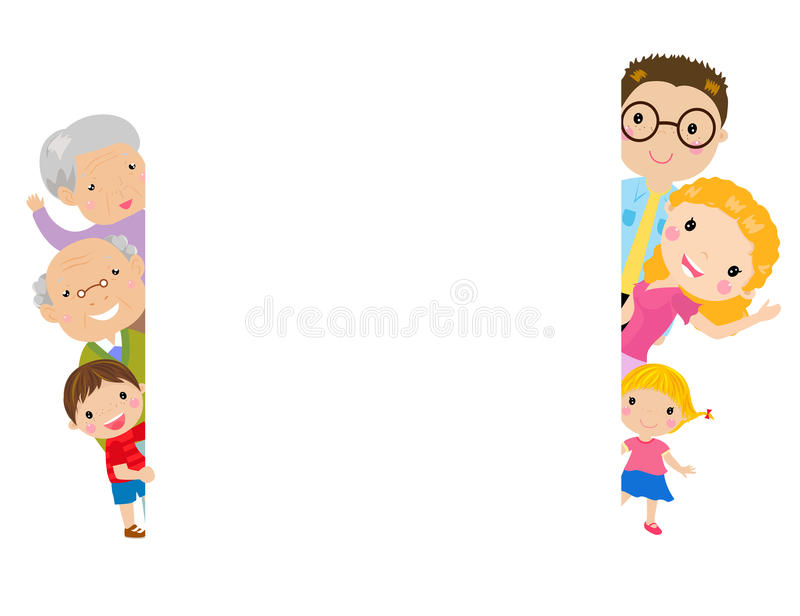 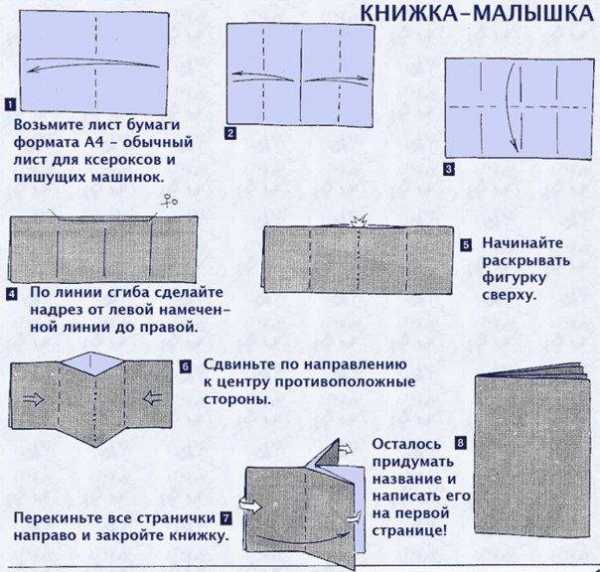 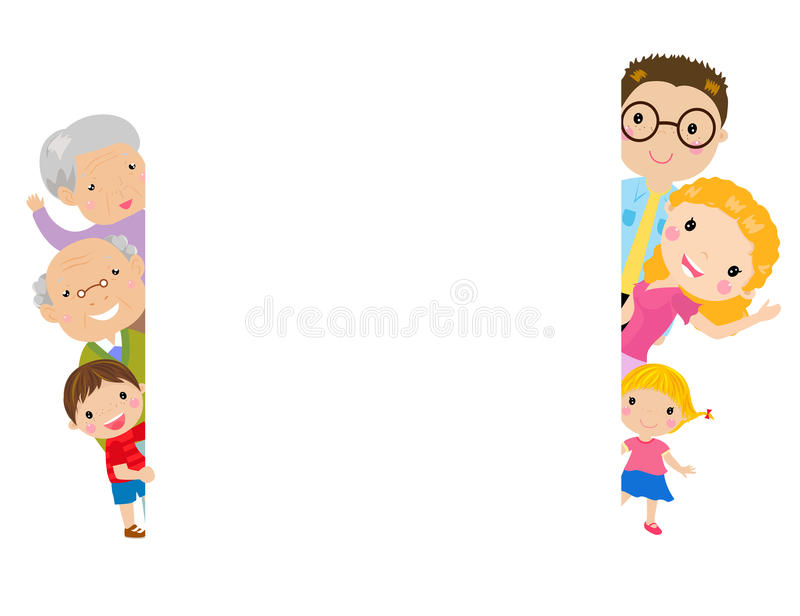 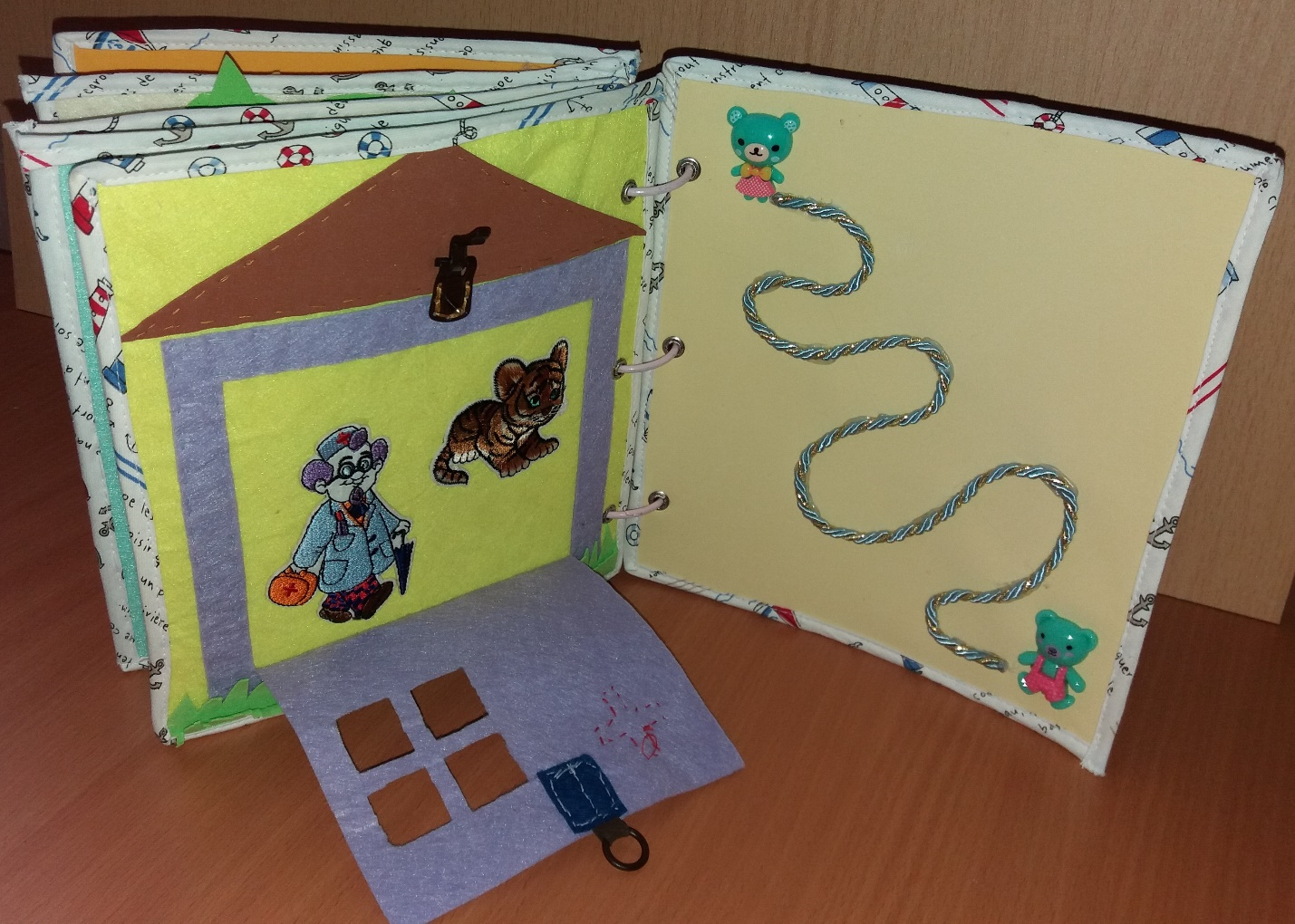 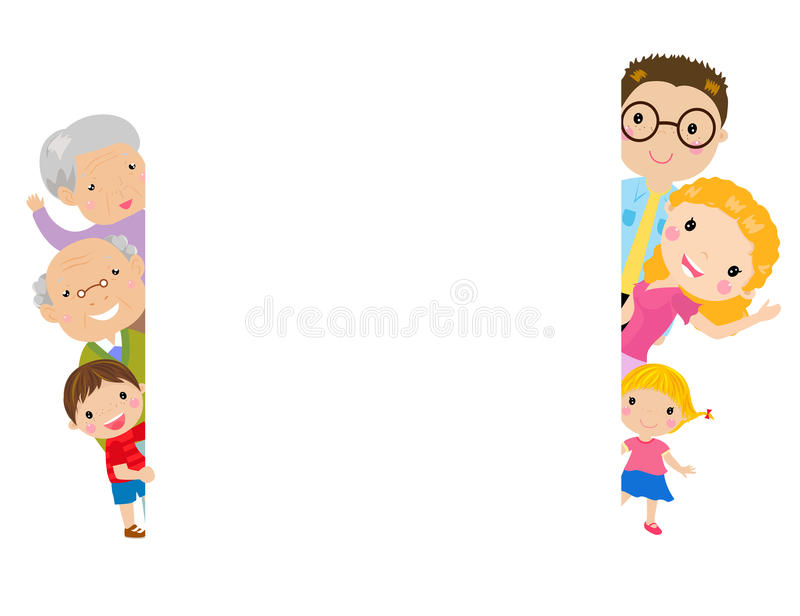 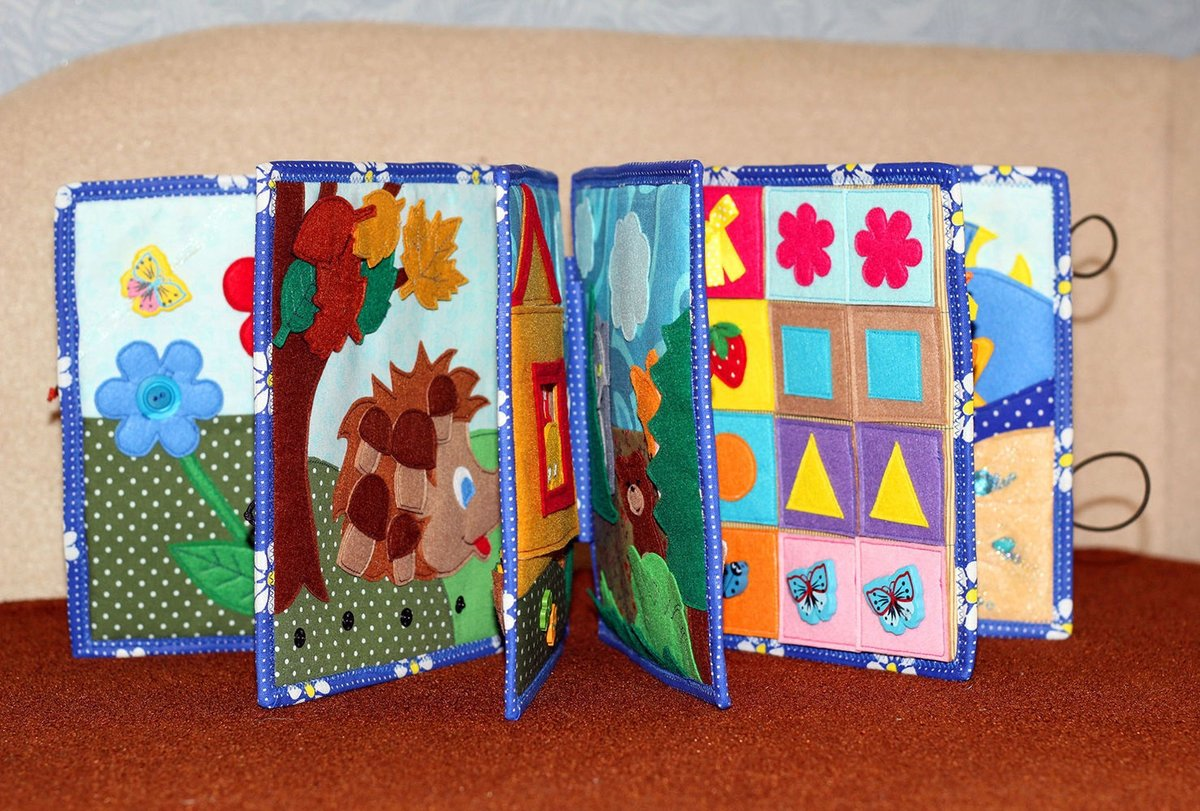 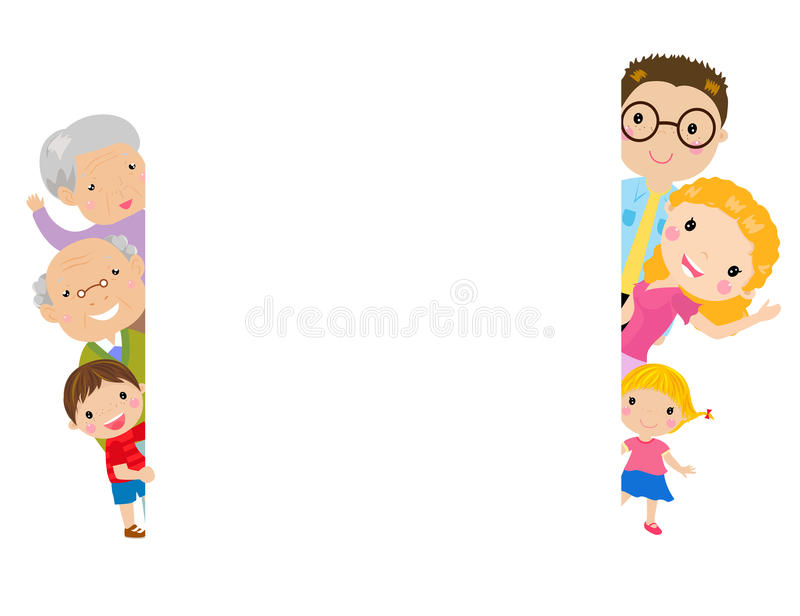 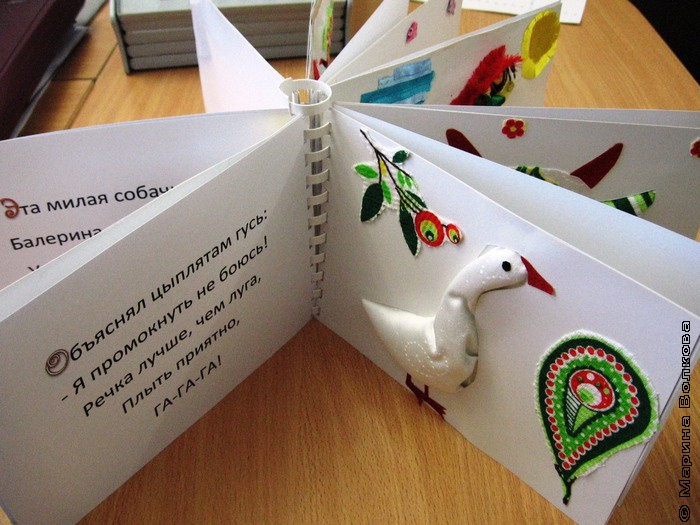 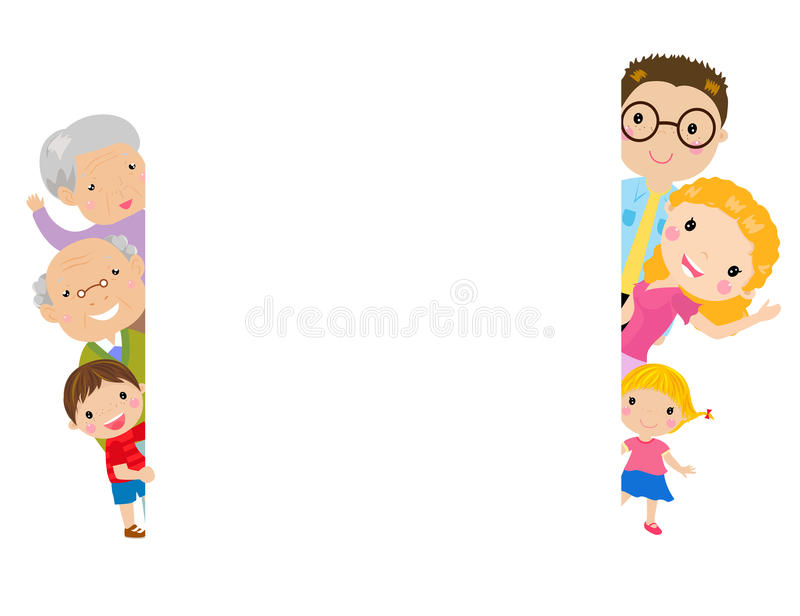 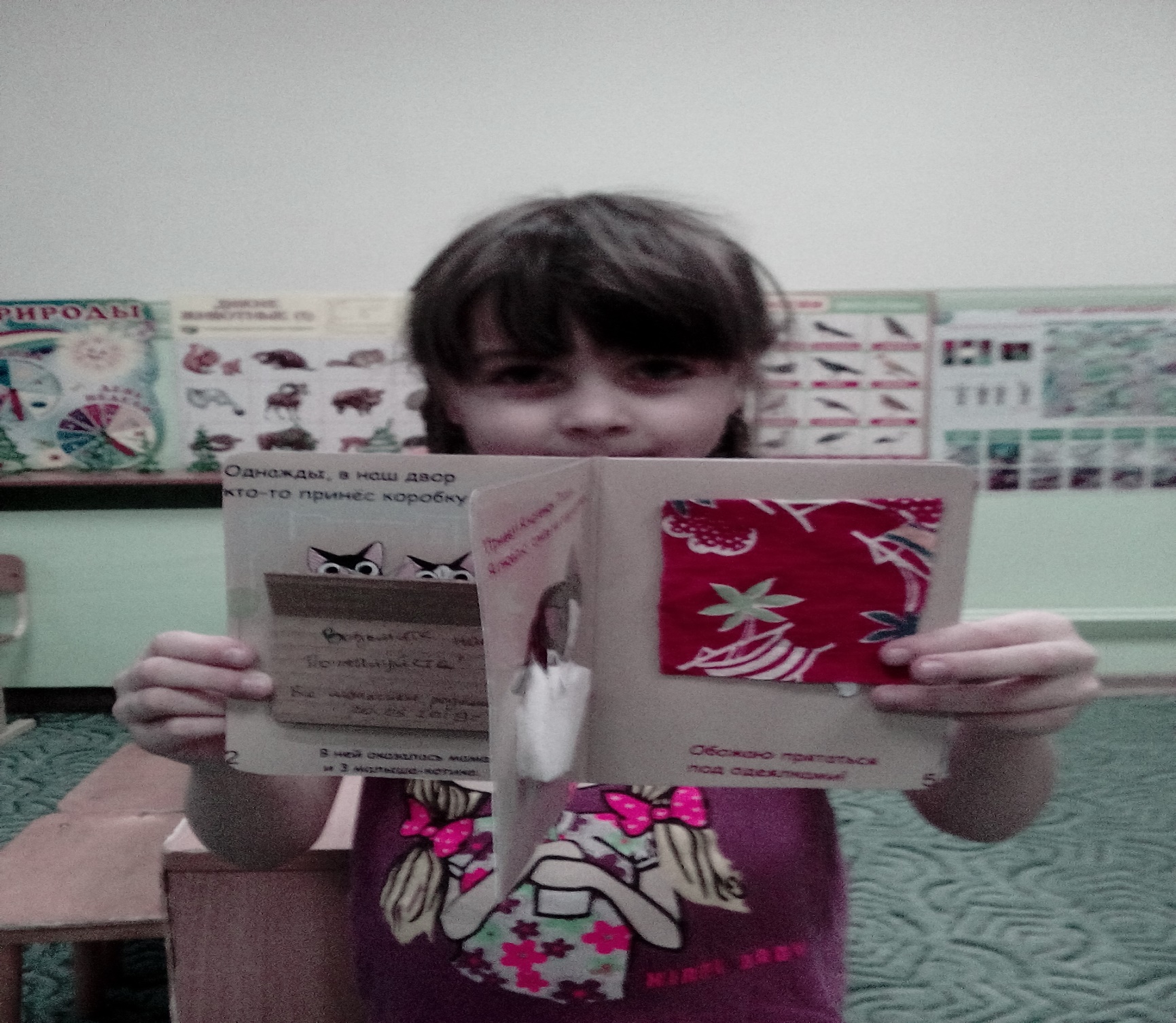 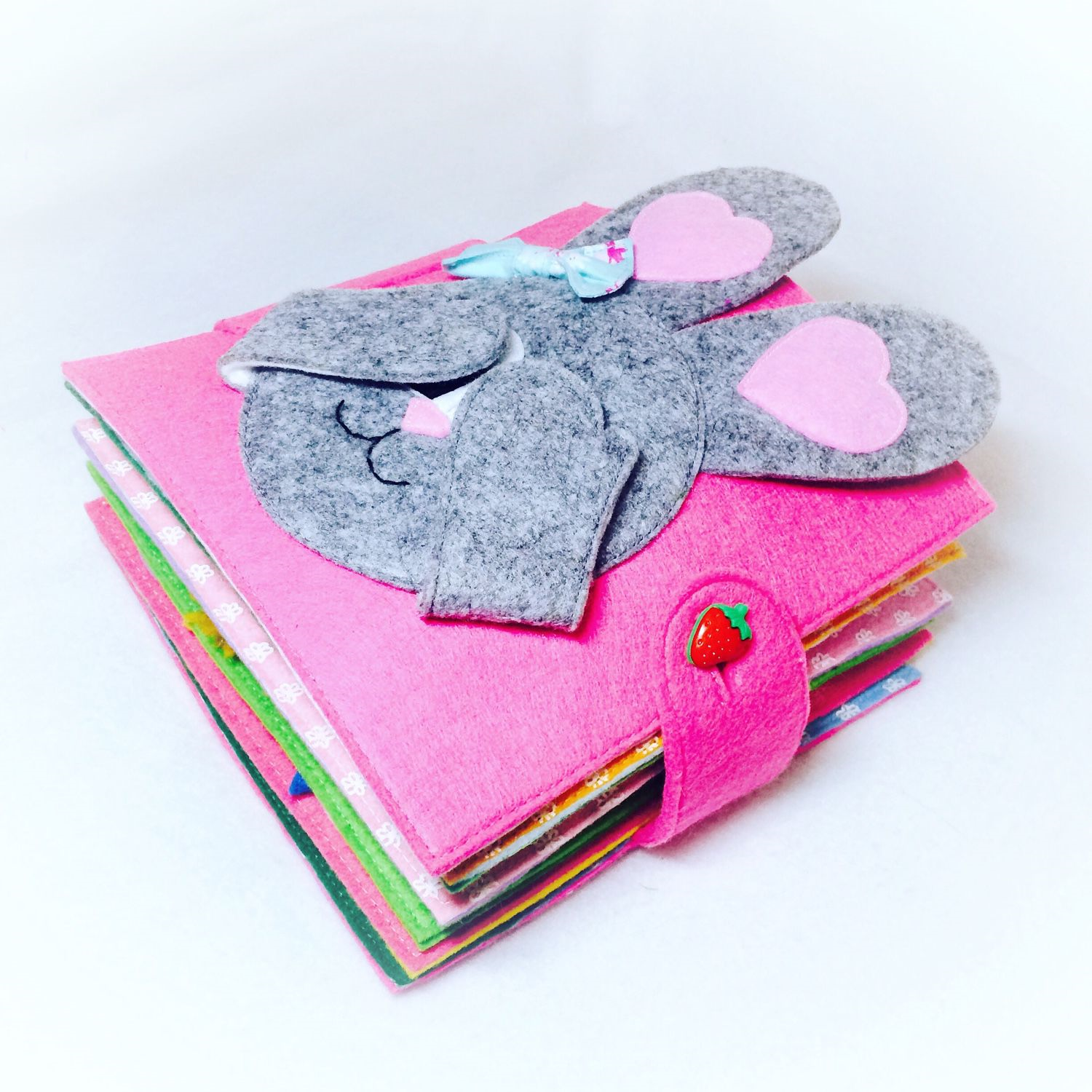 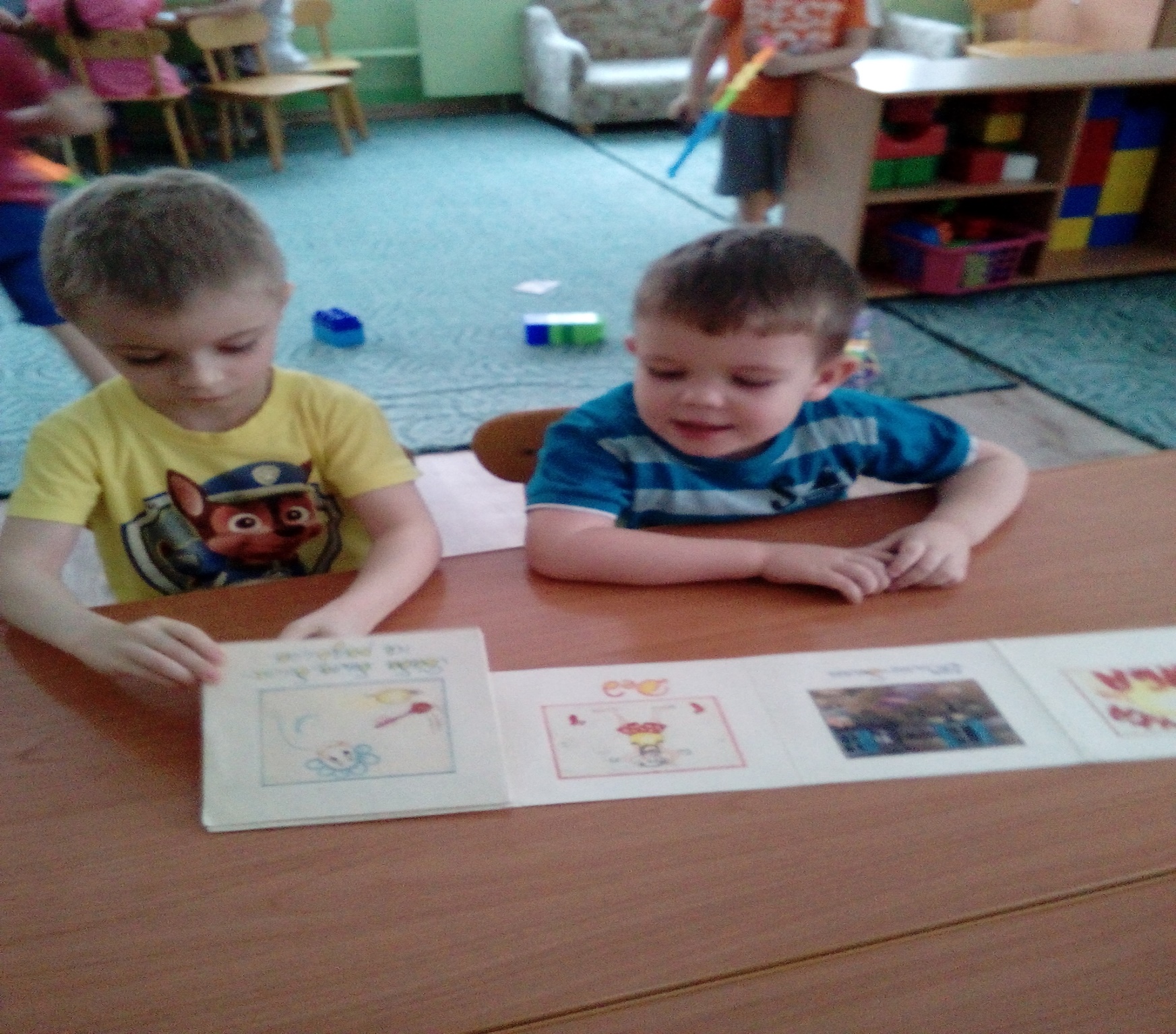 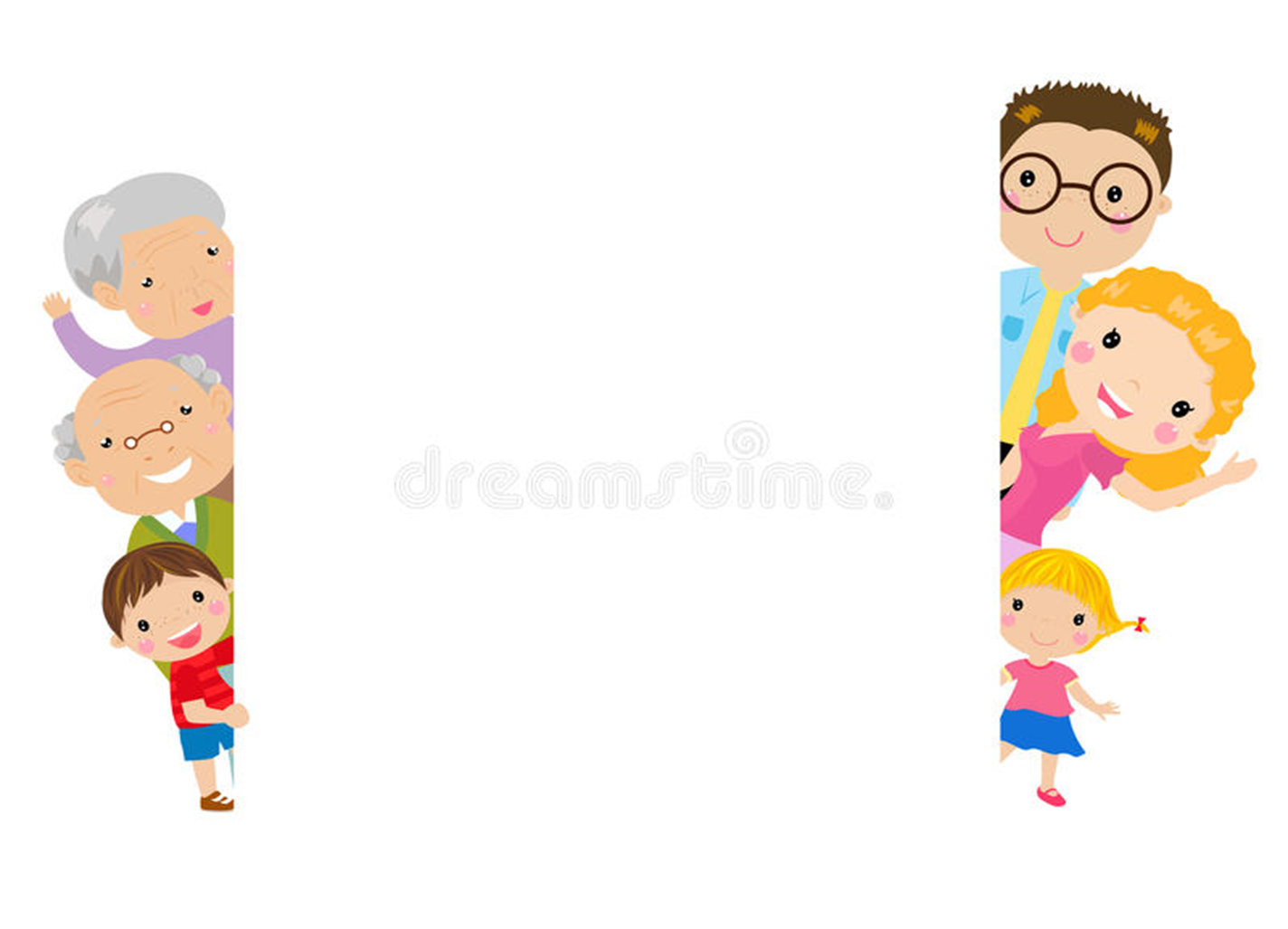 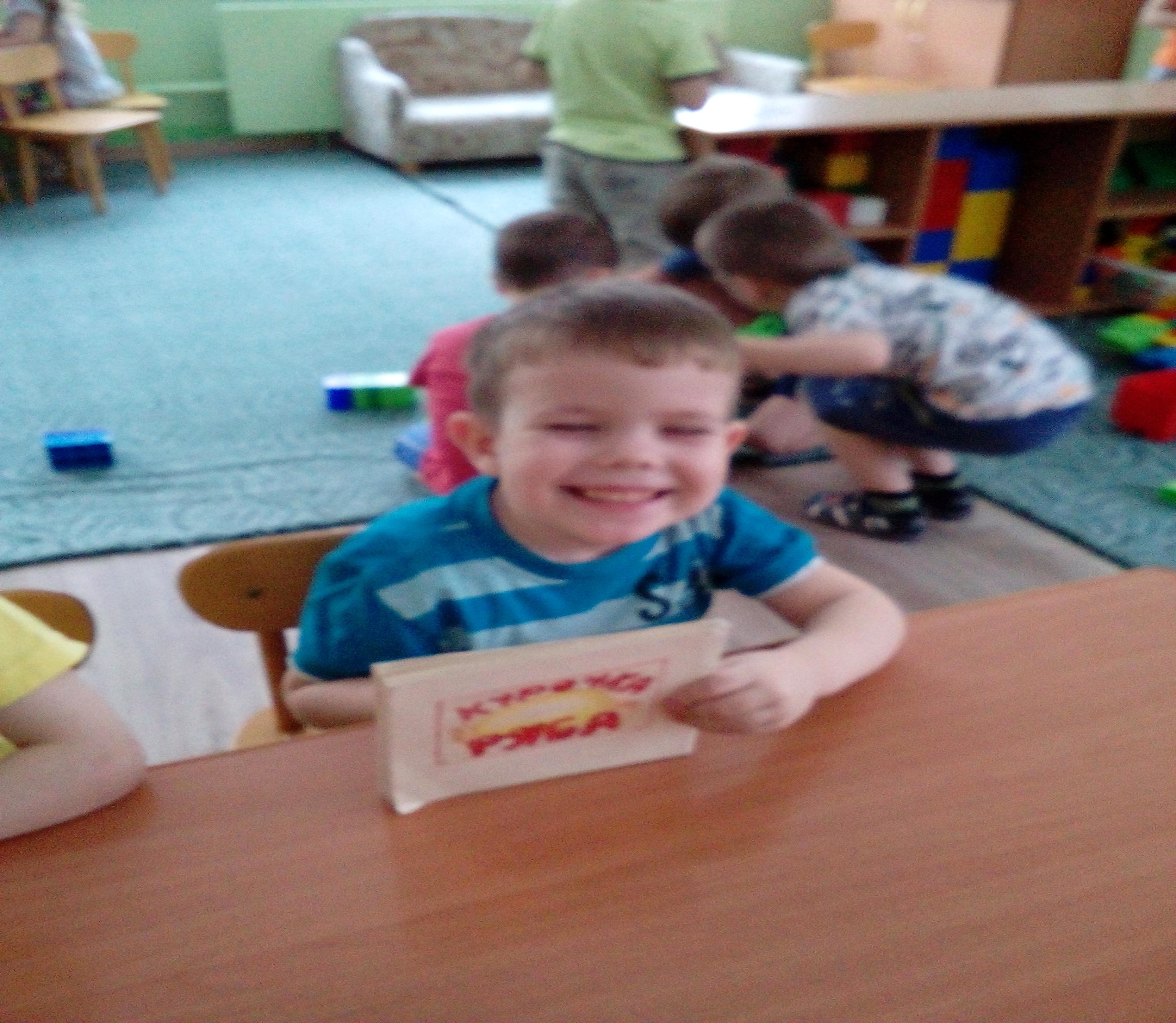